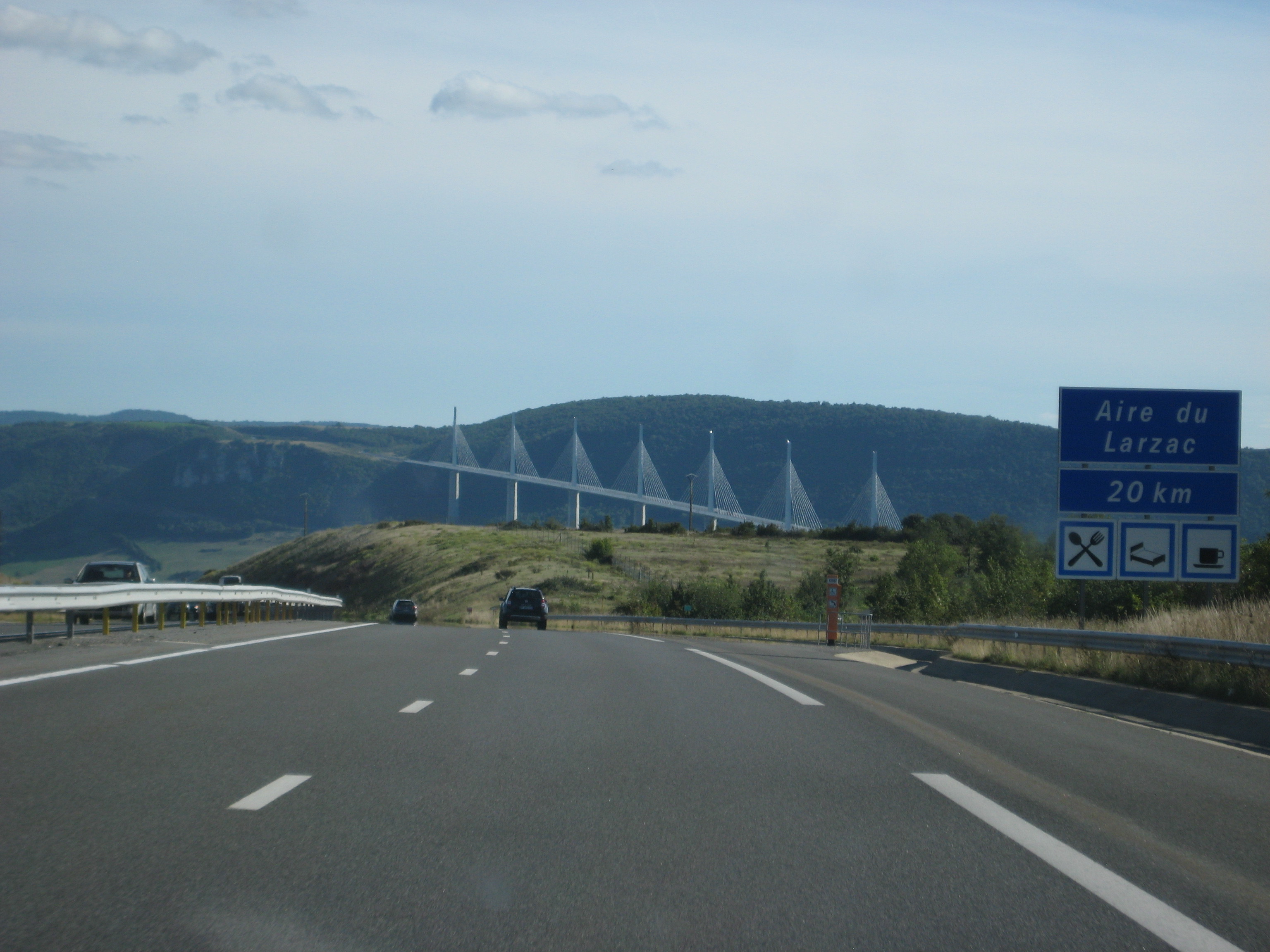 Resilience is…
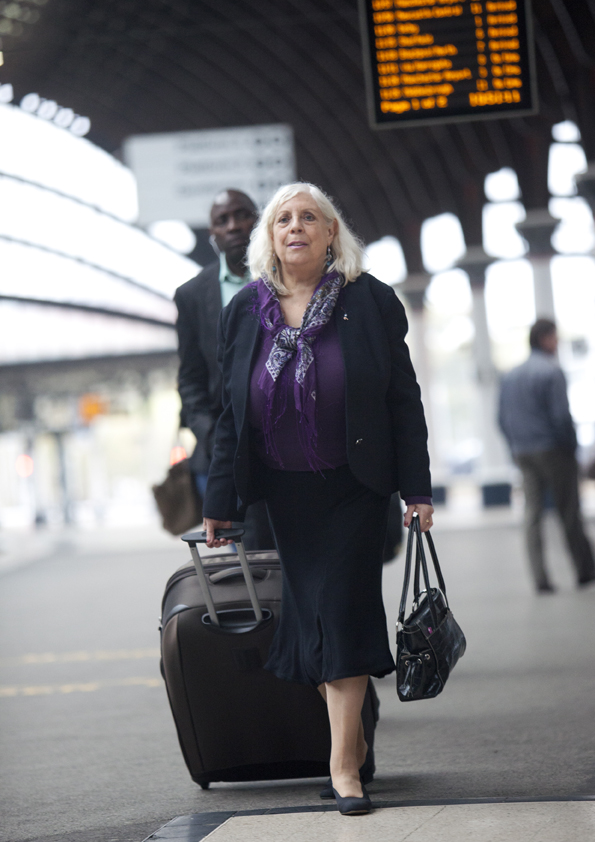 The ability to recover from setbacks, to embrace change and to grow in the face of pressures and threats.